International Conference on Automated Software Engineering (ASE 2018)
Expandable Group Identificationin Spreadsheets
Wensheng Dou, Shi Han, Liang Xu, Dongmei Zhang, Jun Wei
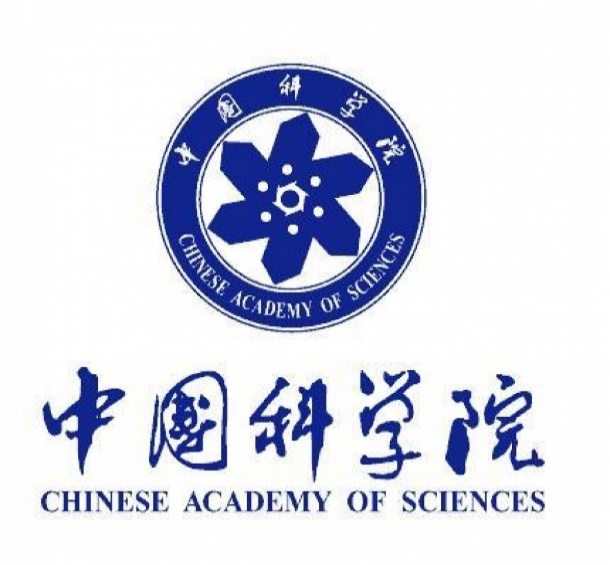 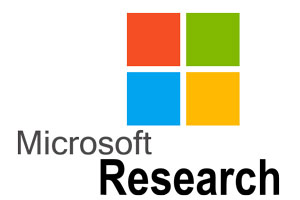 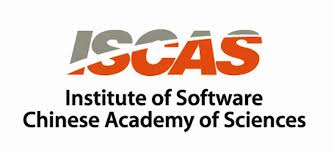 University of Chinese Academy of Sciences
Institute of Software   Chinese Academy of Sciences
Microsoft Research Asia
Spreadsheet example
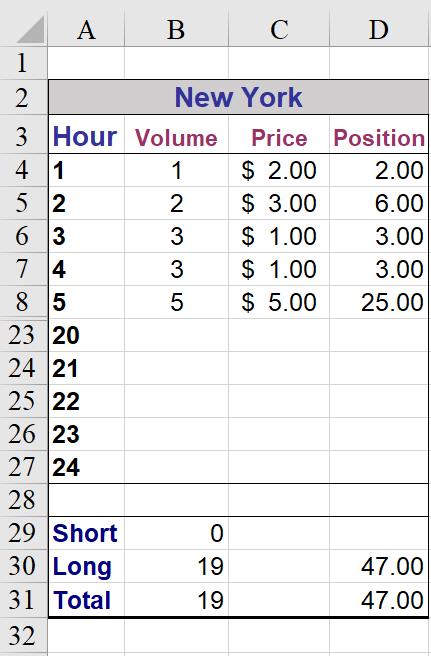 Header: Describe other data
Data for 24 hours
Statistics
… real example extracted from Enron spreadsheet corpus
2
Expandable group
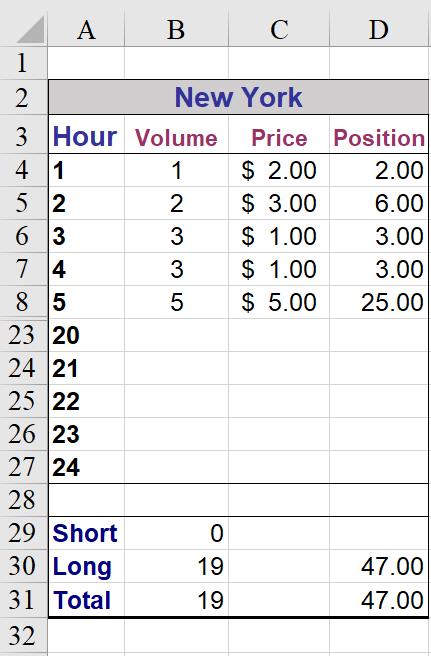 Expandable group: A basic unit and all its repeating units form an expandable group

All units have similar formats and semantics
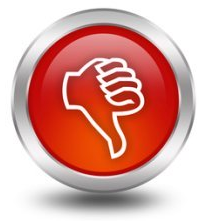 Different semantics
3
Expandable group – Vex group
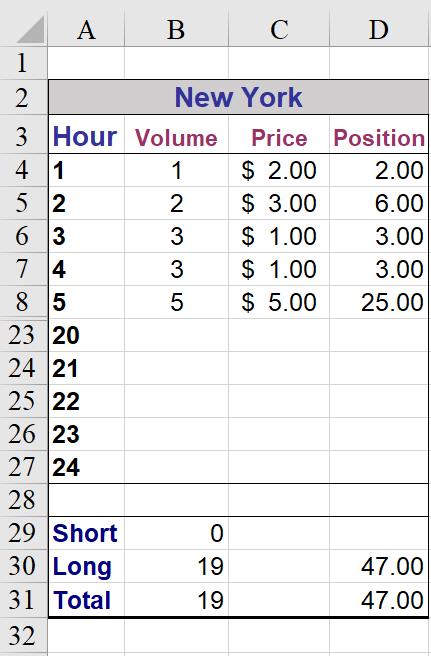 Expandable group: A basic unit and all its repeating units form an expandable group

Vex group: The basic unit is vertically expanded
4
Expandable group – Hex group
Hex group: The basic unit is horizontally expanded
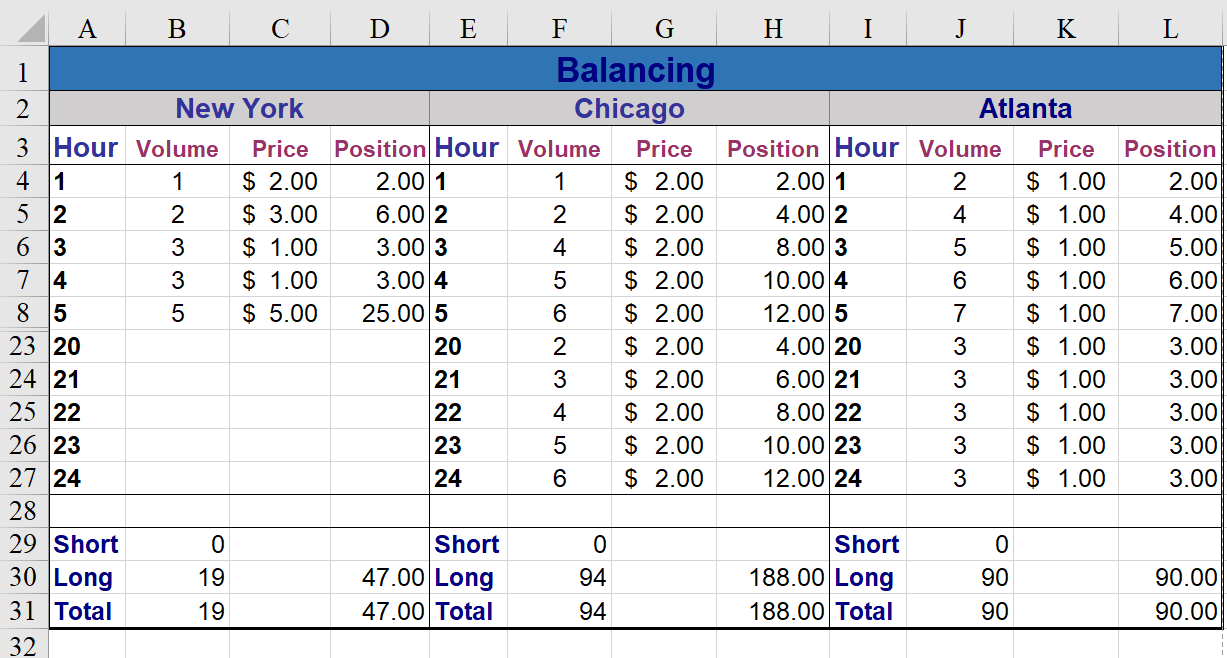 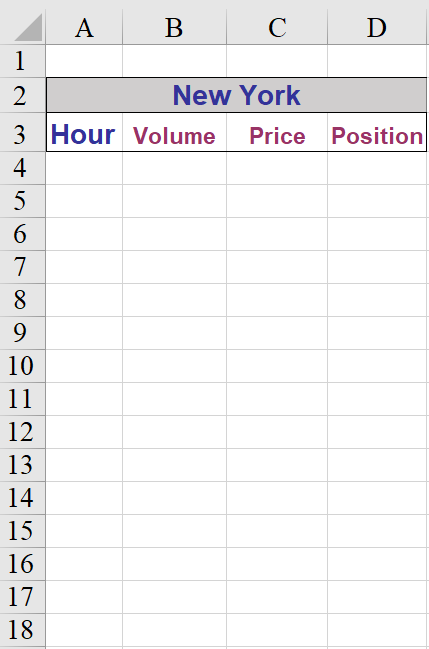 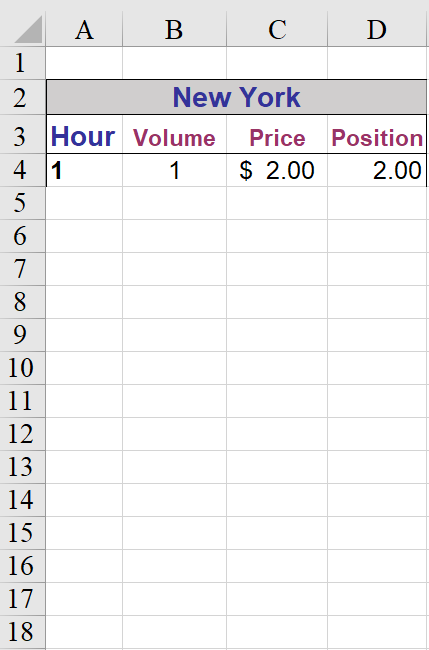 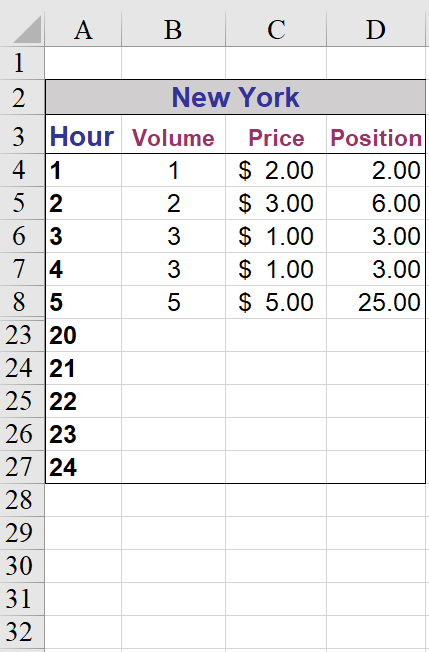 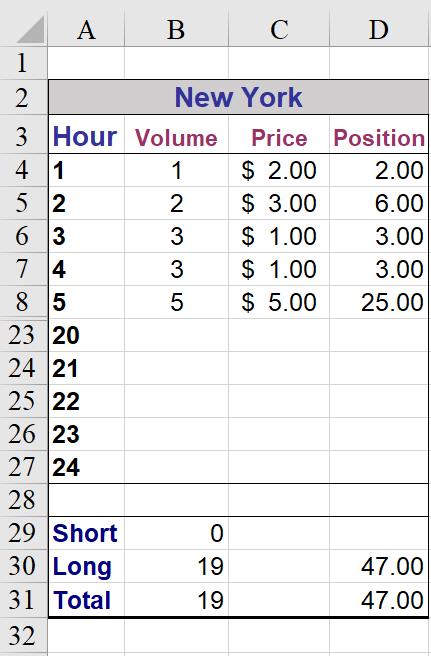 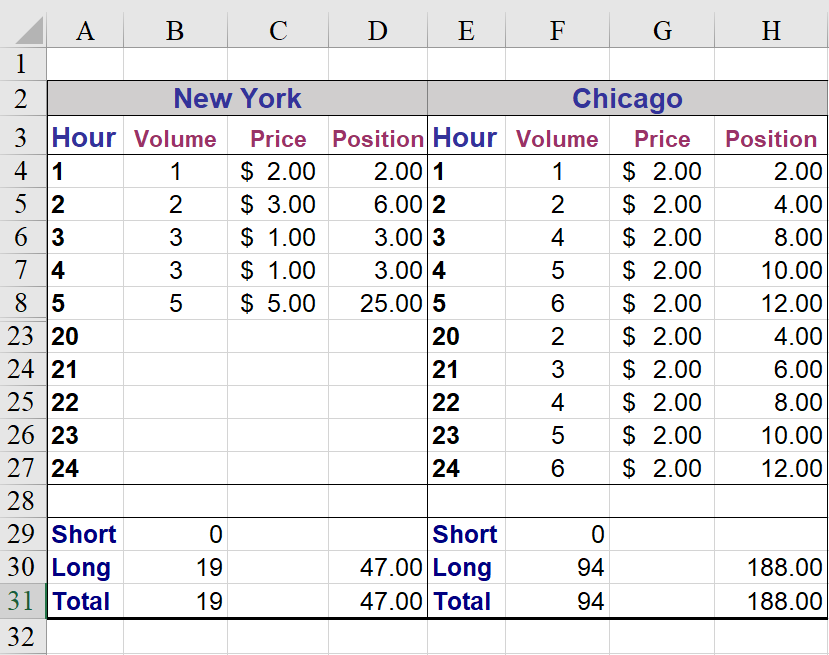 5
Structure information is missing
Structure information is not stored with spreadsheets
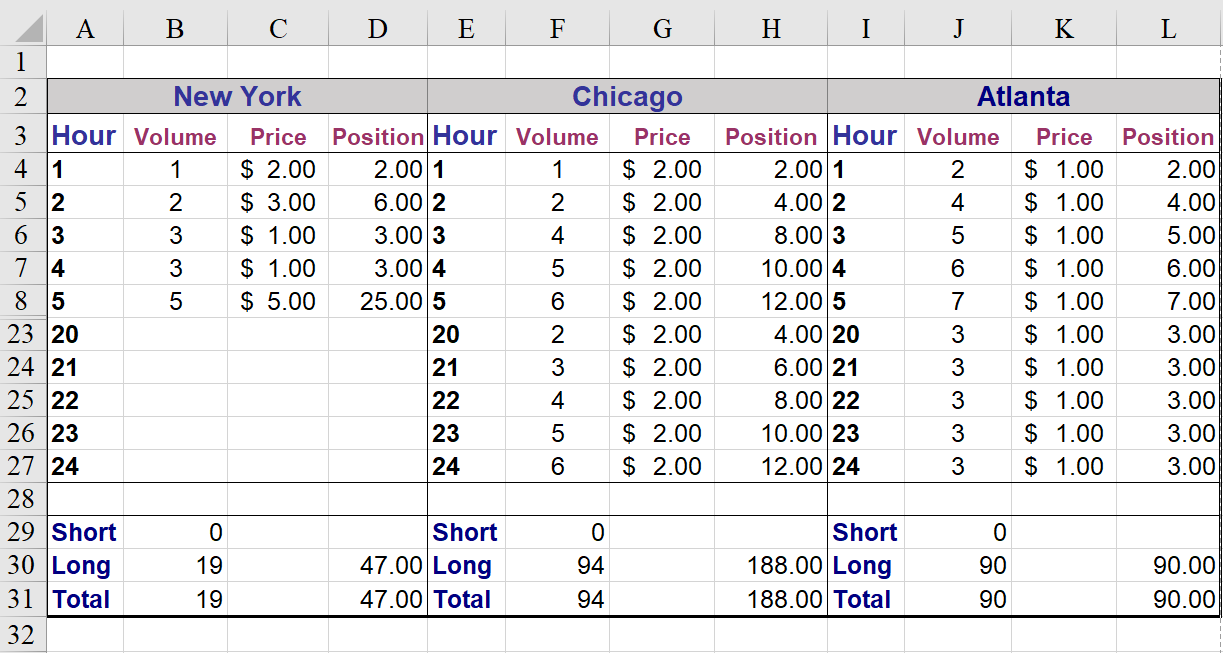 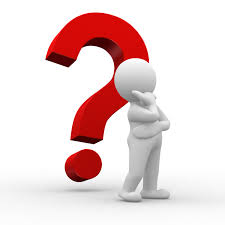 6
Structure information is missing
Spreadsheet data cannot be consumed by analysis tools
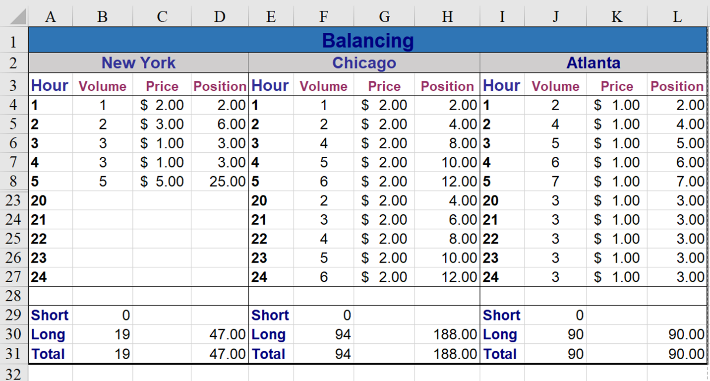 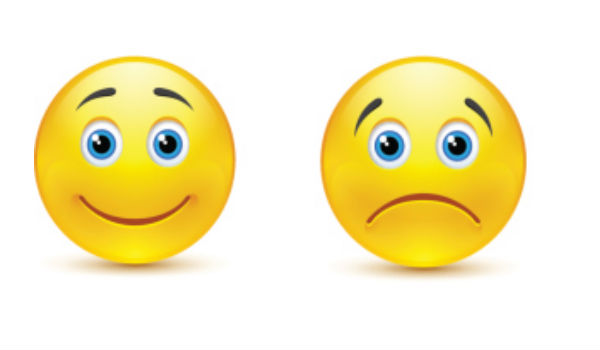 What data in it?
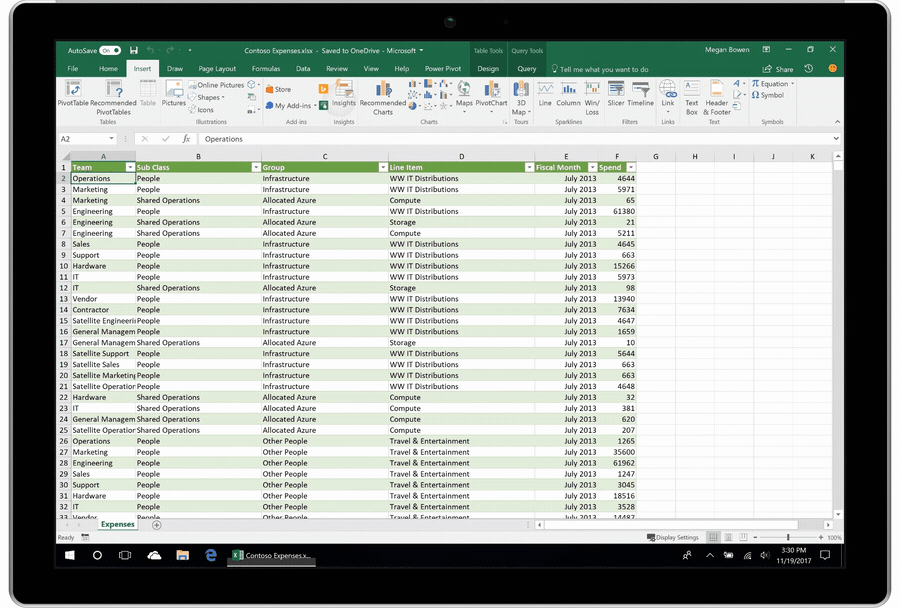 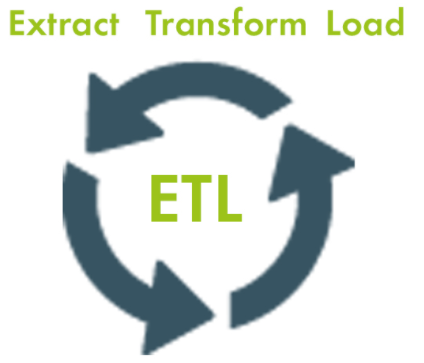 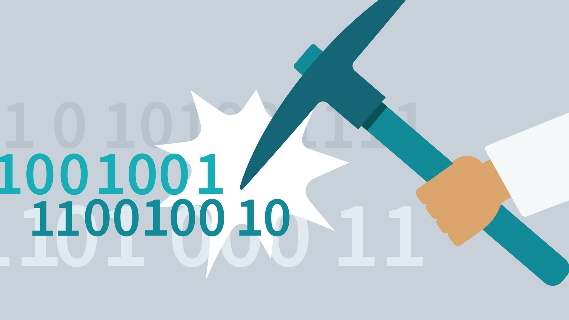 Insights in Excel
Data mining
Data integration
7
How can we use expandable groups?
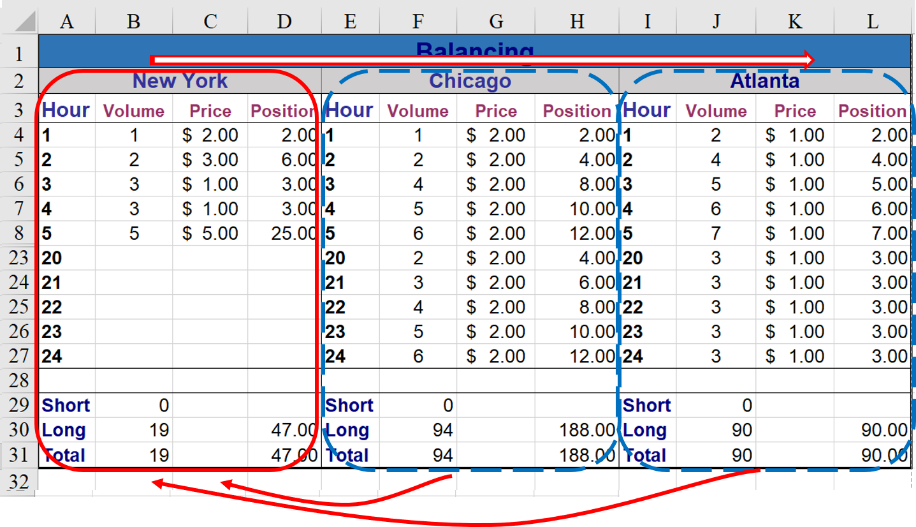 Non-Relational 
Data
Analysis-friendly
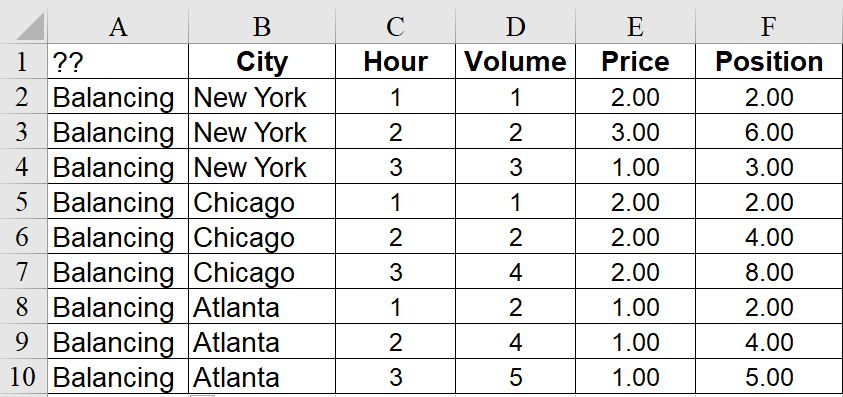 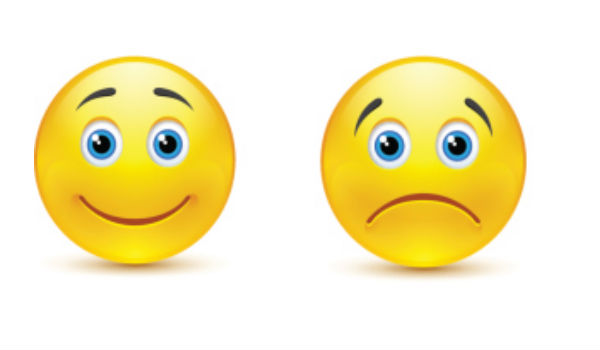 Relational 
Data
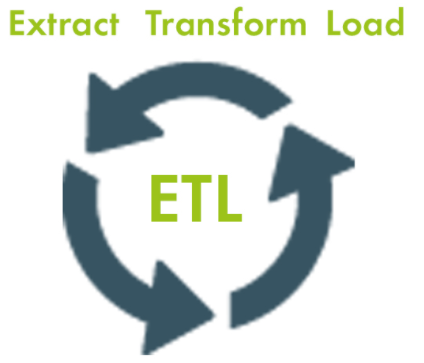 8
Our goal
ExpCheck
Automatically identify expandable groups in spreadsheets
9
Existing approach
Identify expandable groups based on formula patterns[1]
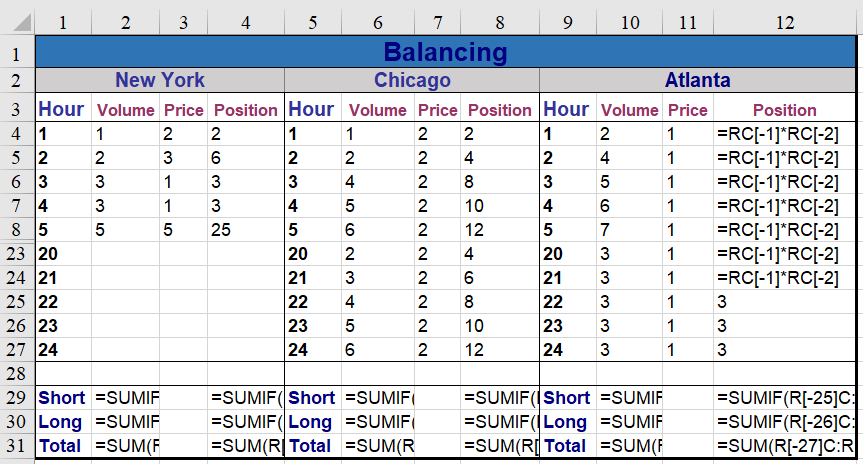 10
[1] R. Abraham, et, al., “Inferring Templates from Spreadsheets”, ICSE 2006.
Existing approach - Issues (1)
Formulas may be missing
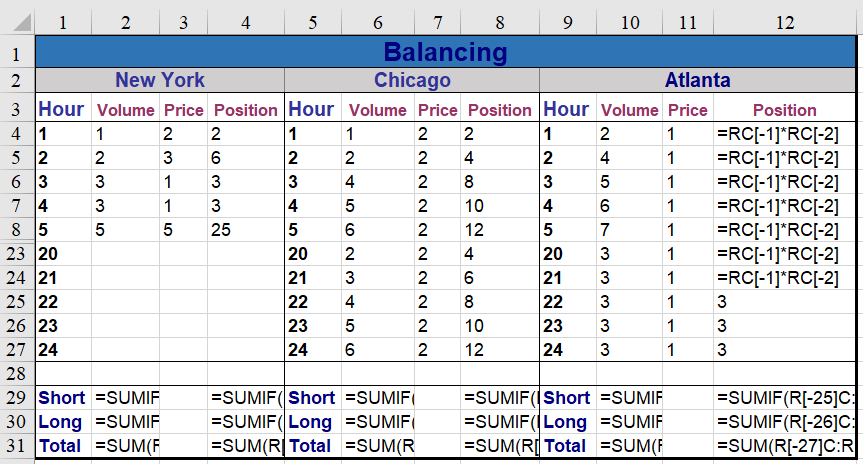 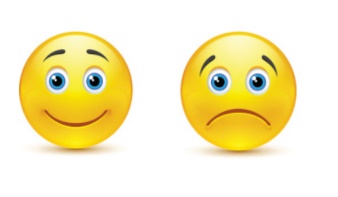 11
Existing approach - Issues (2)
Same formula patterns don’t mean they are expandable
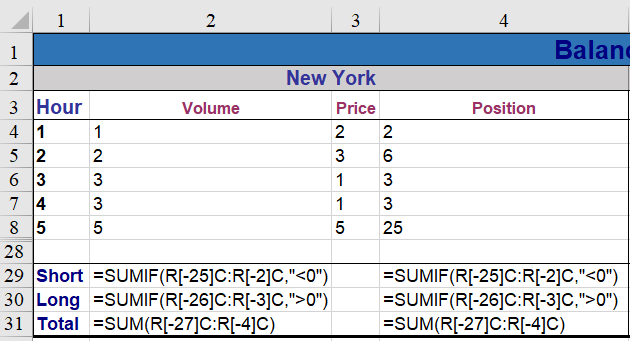 Not expandable
12
Key observation (1)
Corresponding cells have the same format
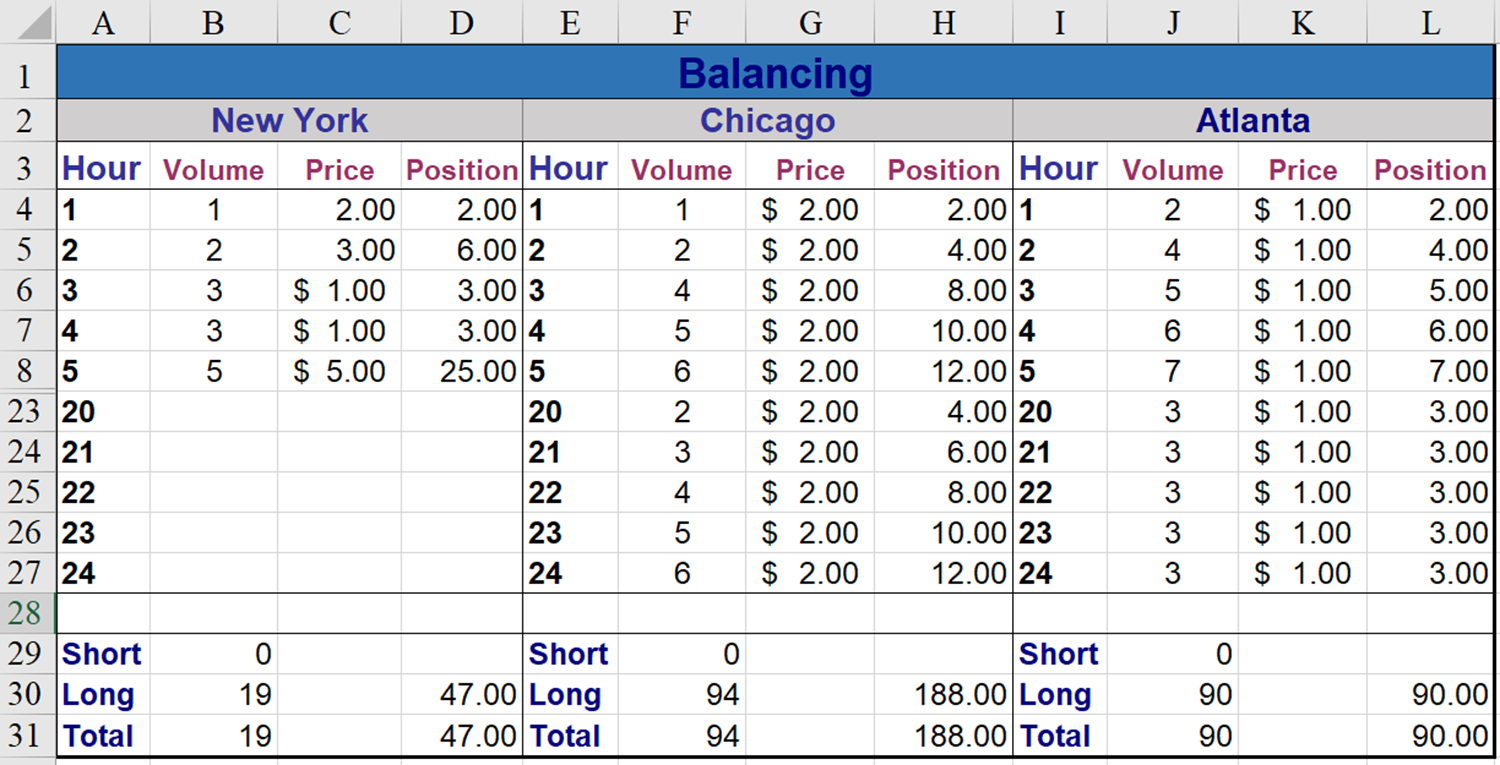 13
Key observation (2)
Corresponding headers have the similar semantics
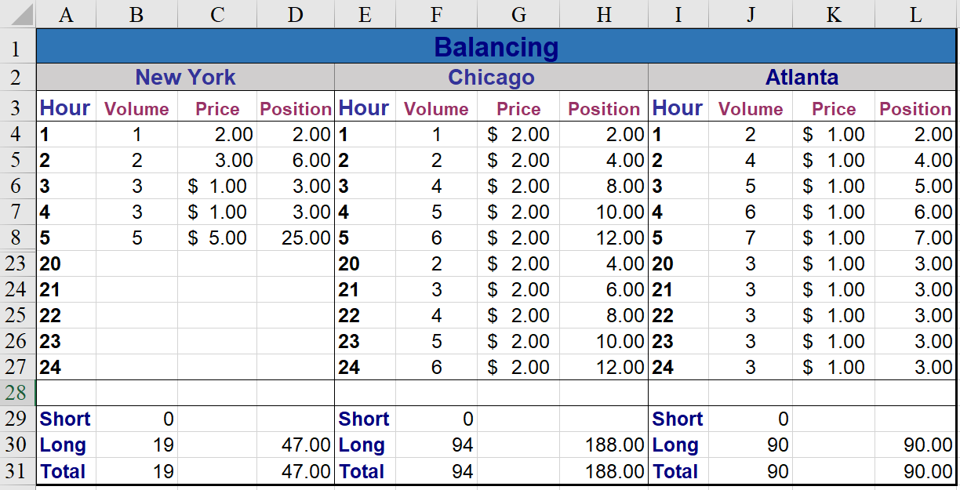 Similar semantics
14
How to compare two cells in format?
Compare two cells with their type features
Cell type
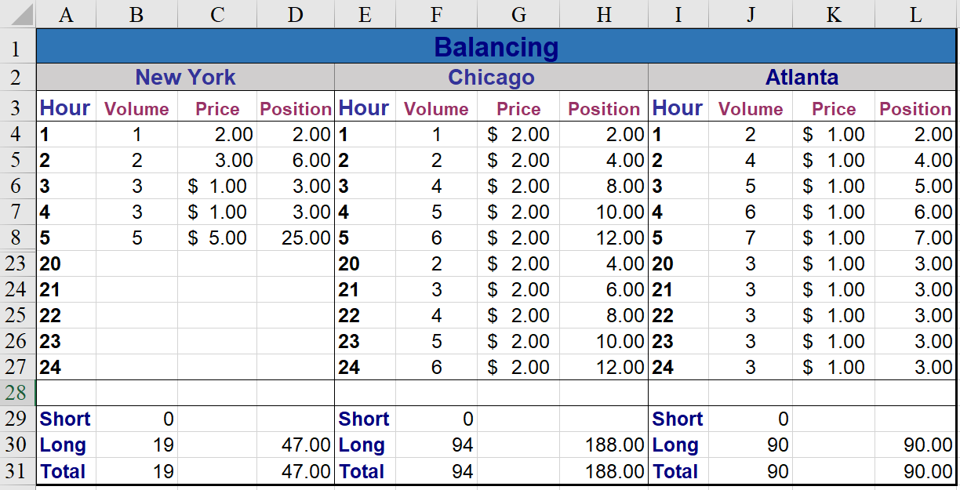 Label
Data
15
How to compare two cells in format?
Compare two cells with their format features
Merge: Whether a cell is merged?
Merged
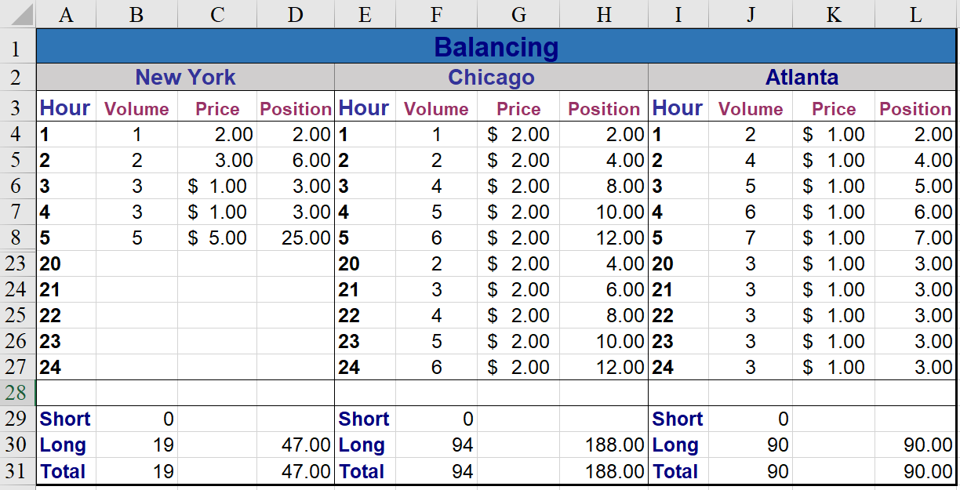 Not merged
16
How to compare two cells in format?
Compare two cells with their format features
Merge: Whether a cell is merged?
Font: Font name, size, color
Different color
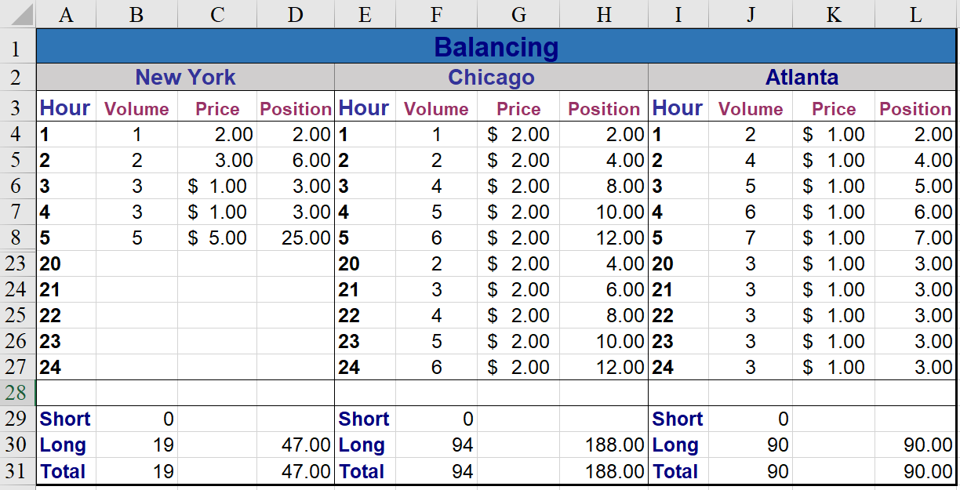 17
How to compare two cells in format?
Compare two cells with their format features
Merge: Whether a cell is merged?
Font: Font name, size, color
Data format: #.## vs. $ #.##
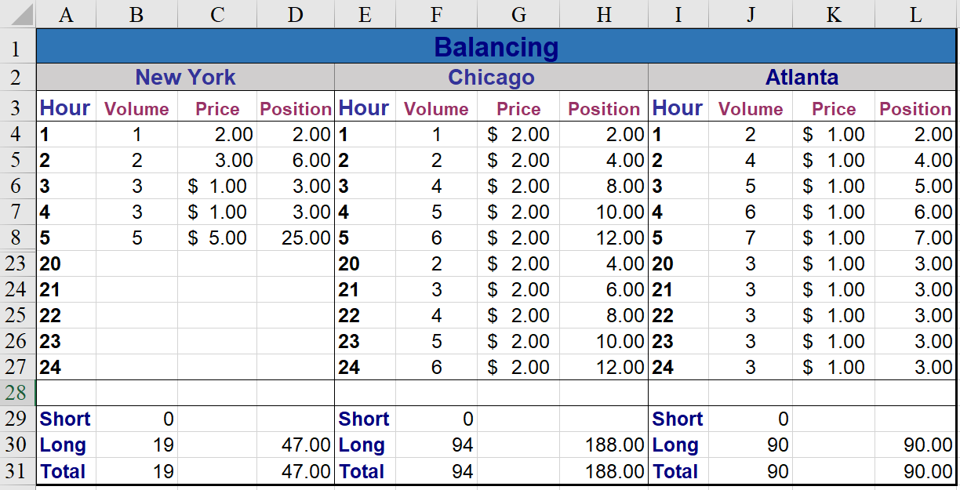 2.00
$ 1.00
18
Compare two columns in format
Can we require that all corresponding cells use the same format?
We require that  a majority (60%) of corresponding cells use the same format
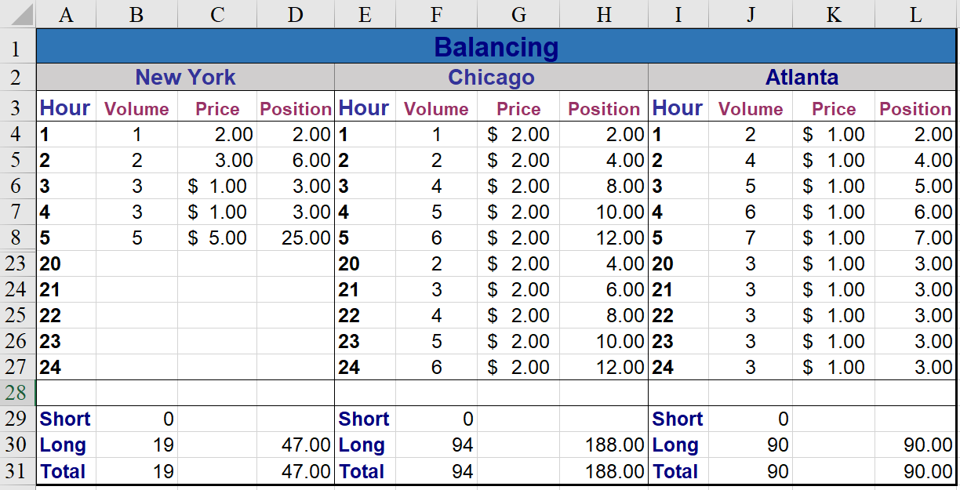 19
Header semantics
Headers in spreadsheets represent cells’ semantics
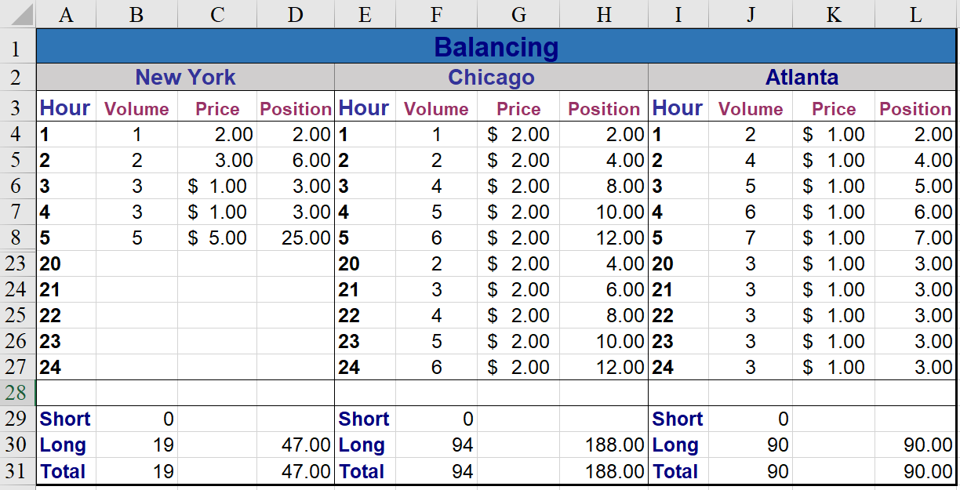 Different semantics
20
How to compare headers?
In Word2Vec, two words with similar semantics are usually located closely in the vector space
New York – Chicago: similar
New York – Fruit: dissimilar

We utilize Word2Vec to compute the semantic similarity among two headers
Use pre-trained Word2Vec model [1] on Google News dataset
21
[1] GoogleNews-vectors-negative300.bin.gz. https://drive.google.com/file/d/0B7XkCwpI5KDYNlNUTTlSS21pQmM.
How to detect expandable groups?
Basic unit with 1 column
Basic unit
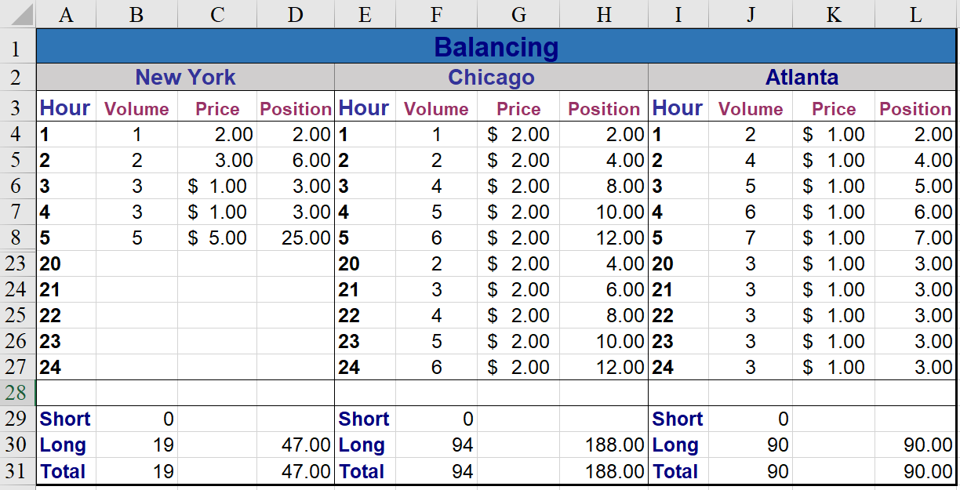 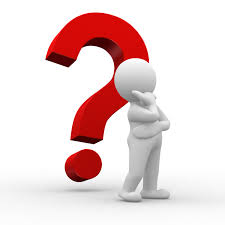 22
How to find expandable groups?
Basic unit with 1 column
Basic unit
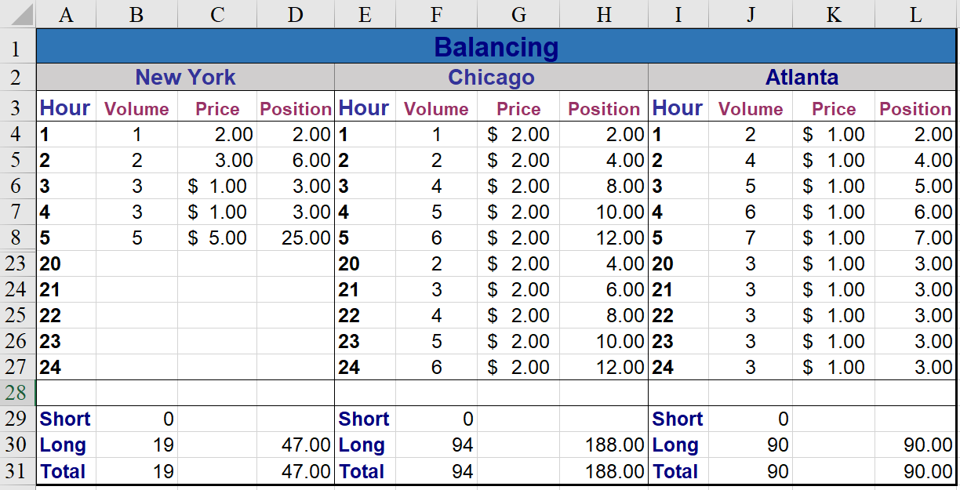 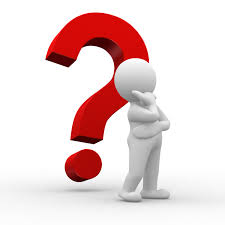 23
How to find expandable groups?
Basic unit with 2 columns
Basic unit
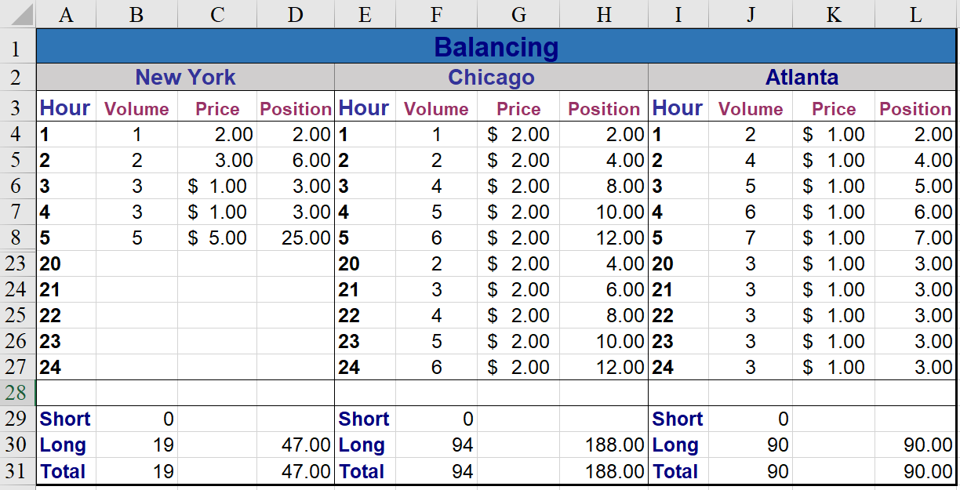 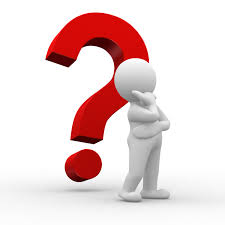 24
How to find expandable groups?
Basic unit with 3 columns
Basic unit
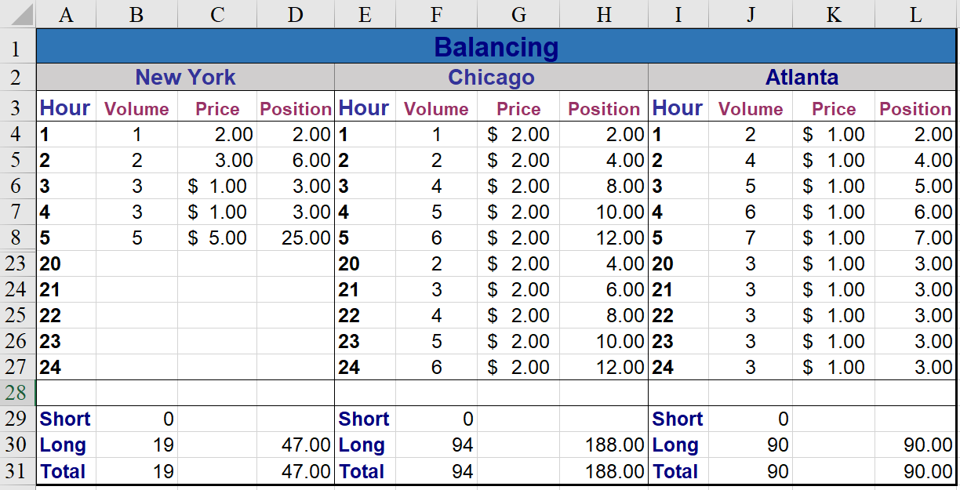 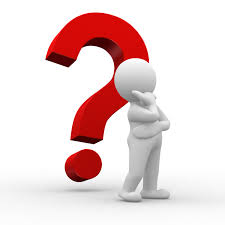 25
How to find expandable groups?
Basic unit with 4 columns
Basic unit
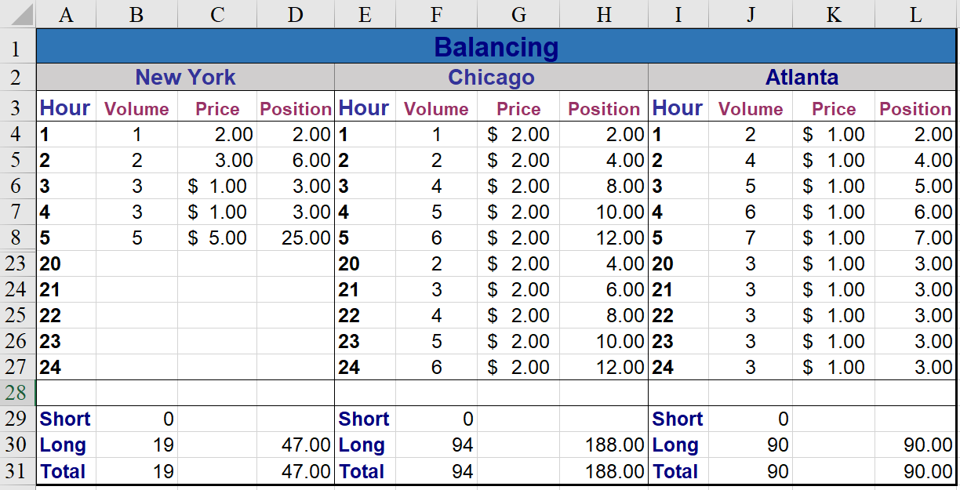 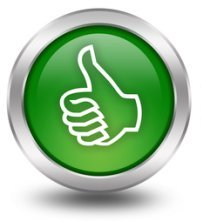 26
Evaluation
RQ1: Can ExpCheck detect expandable groups effectively?

RQ2: How is ExpCheck compared with existing techniques?
27
Build ground truth
Experimental subject
EUSES [1]
VEnron [2]

Sample spreadsheets and manually extract all expandable groups
Keep one for similar spreadsheets 
Keep one for similar worksheets
Diversity
[1] M. Fisher et al., “The EUSES spreadsheet corpus: a shared resource for supporting experimentation with spreadsheet dependability mechanisms,” SIGSOFT Softw Eng Notes, 2005.
[2] W. Dou et al., “VEnron: A Versioned Spreadsheet Corpus and Related Evolution Analysis,” ICSE SEIP, 2016
28
Ground truth
29
Is ExpCheck effective? (RQ1)
Precision: 69.3%
Recall: 77.3%
30
Compare with others (RQ2)
Formula pattern based approach [1]
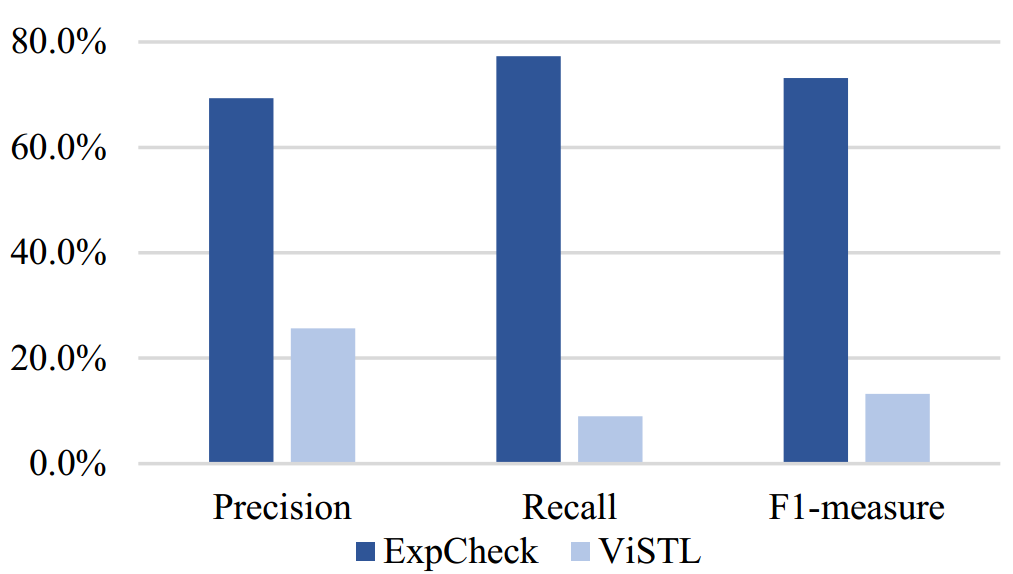 31
[1] R. Abraham et al., “Inferring Templates from Spreadsheets,” ICSE 2006.
Summary
Expandable groups are the fundamental structure in spreadsheets. The corresponding cells in an expandable group have the similar format and semantics

ExpCheck: automatically identify expandable groups in spreadsheets

Result
ExpCheck performs much better than existing techniques
http://www.tcse.cn/~wsdou/project/ExpCheck/
32
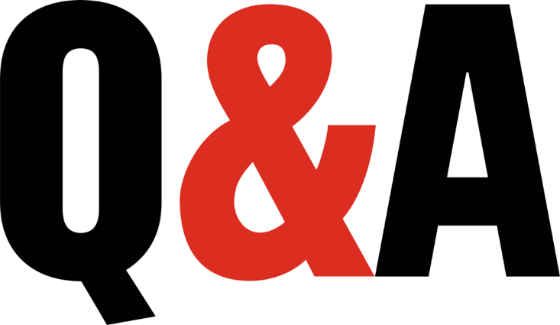 Thank you!
33